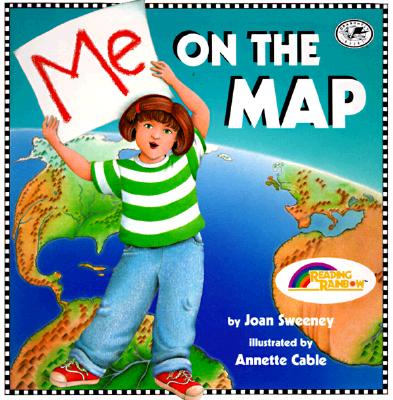 Me on the Map
My Planet
We live in planet Earth
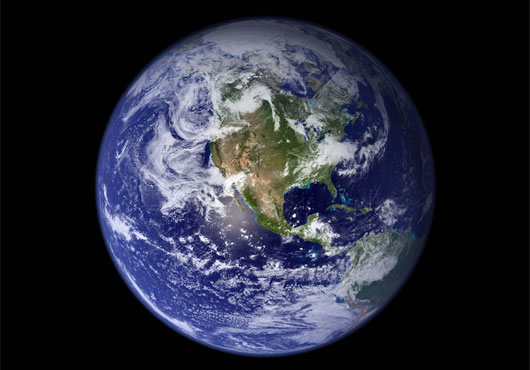 My Continent
Then, to find our continent we look at a world map. Our continent is North America
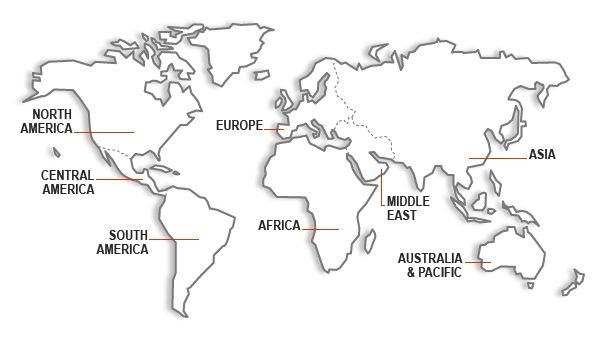 My Country
Next, we look at a map to find our country:
The United States of America
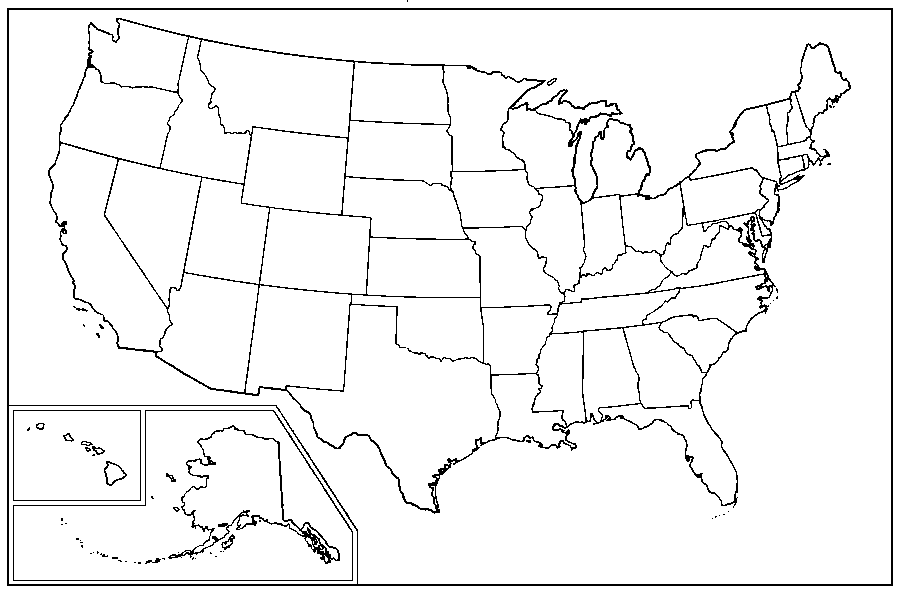 My State
Then, we look at the map of our country (USA) to find our state: Nevada
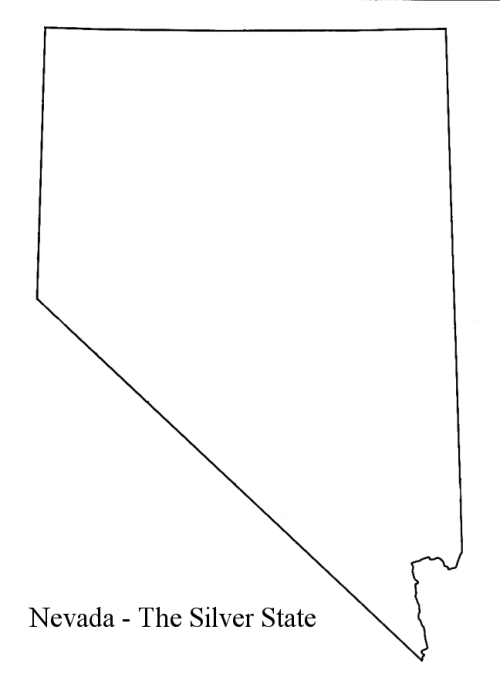 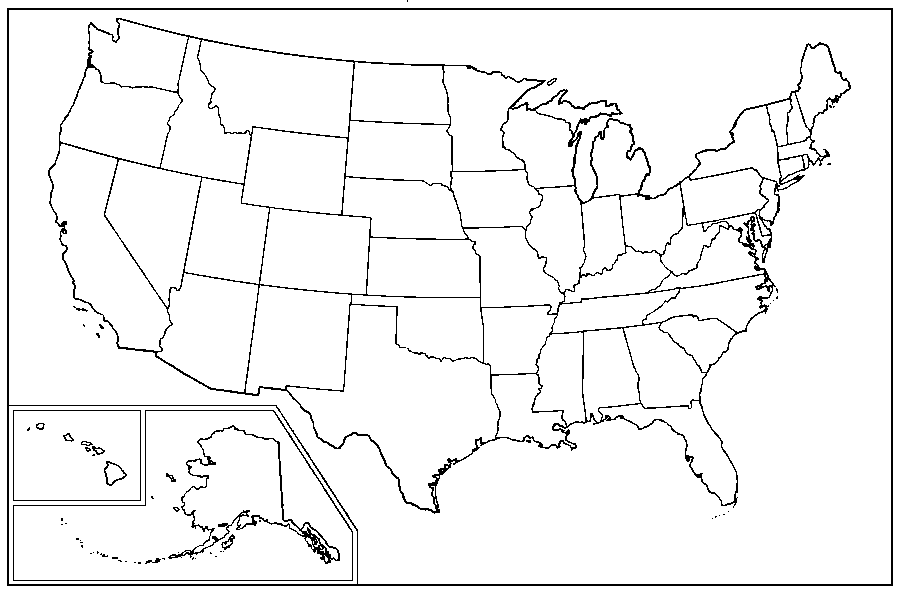 My City
Next, we look at our state map to find our city: Las Vegas or Henderson
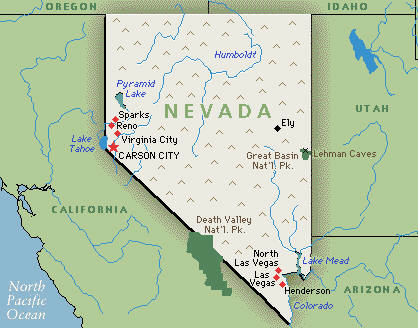 My City
The city is the place that we live in
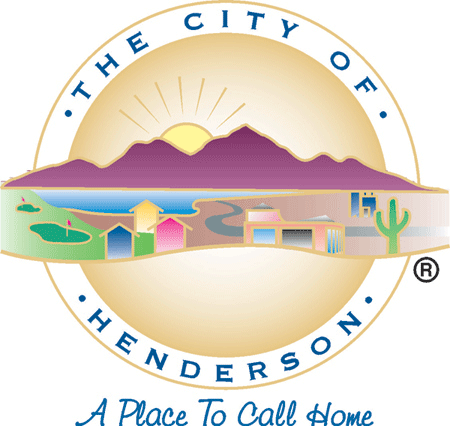 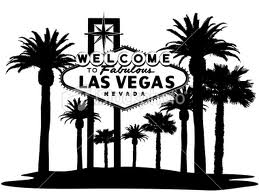 My Street
On the city map you find your street that tells you where your house is
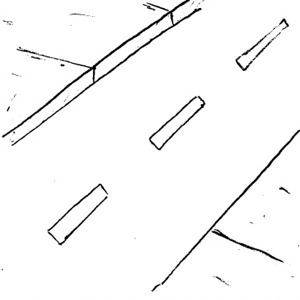 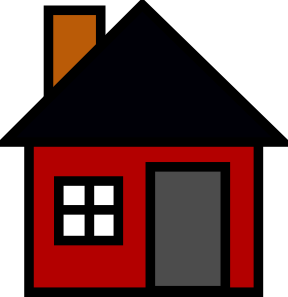 My house
In your house, you find your room. That is where we will find you!
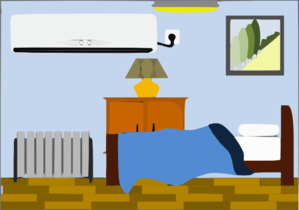